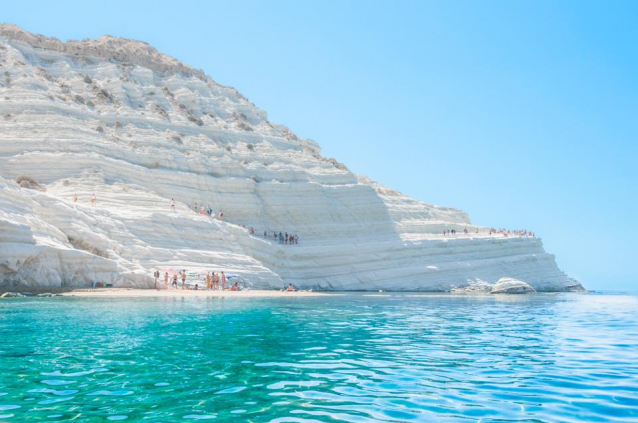 SICILY
Is the largest island in the Mediterranean sea and one of 20 region of Italy. Is one of five italian autonomous region.
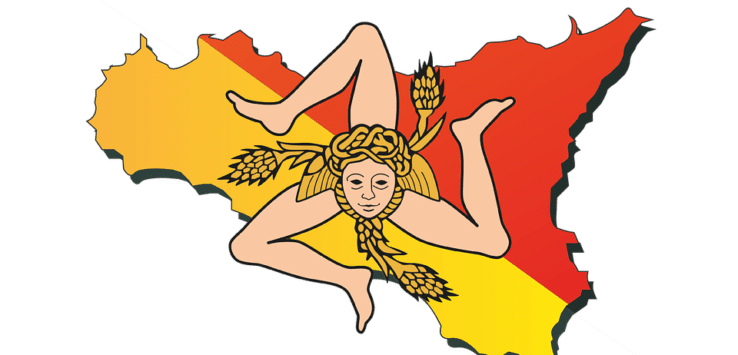 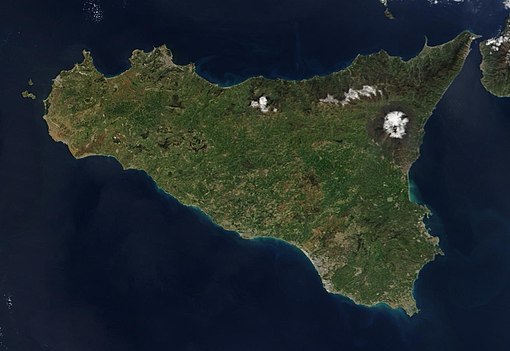 GEOGRAPHY 
Sicily has a roughly triangular shape, earning it the name Trinacria. The terrain of inland Sicily is mostly hilly and is intensively cultivated wherever possible
Along the northern coast , the mountain range are the an extension of the Appennini.
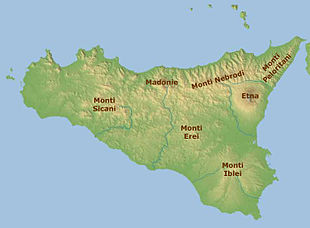 The cone of Etna dominates the eastern coast .
In the southwest we have the Monti Sicani
In the southeast lie to the lower Monti Iblei and Erei
The island is drained by several rivers, most of which flow through the central area and enter the sea at the south of the island
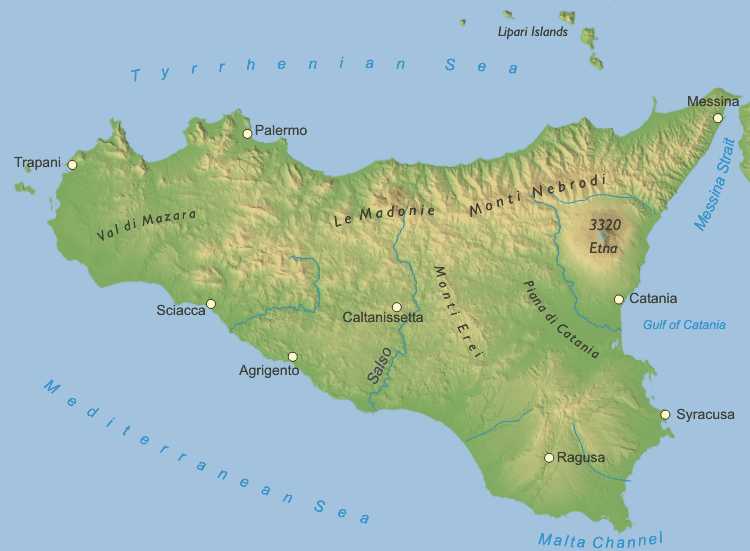 To the east, the Alcantara flows through the province of Messina and enters the sea at Giardini Naxos, and the Simeto, which flows into the Ionian Sea south of Catania
The Salso flows through parts of Enna and Caltanissetta before entering the Mediterranean Sea at the port of Licata
Other important rivers on the island are the Belice and Platani in the southwest
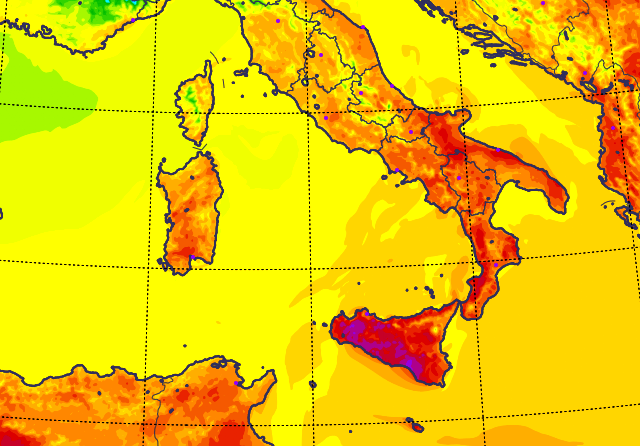 Sicily has a typical Mediterranean climate with mild and wet winters and hot, dry summers with very changeable intermediate seasons. On the coasts, especially the south-western, the climate is affected by the African currents and summers can be scorching. Rainfall is scarce, and water proves deficient in some provinces where water crisis can happen sometimes
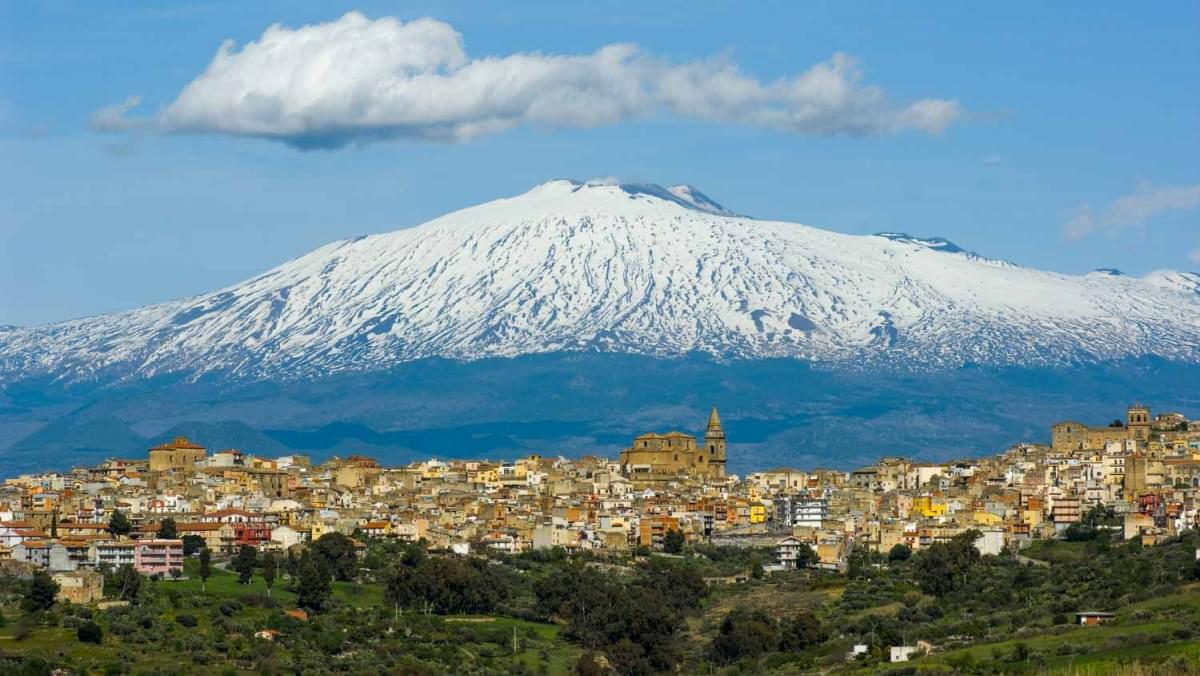 PALERMO
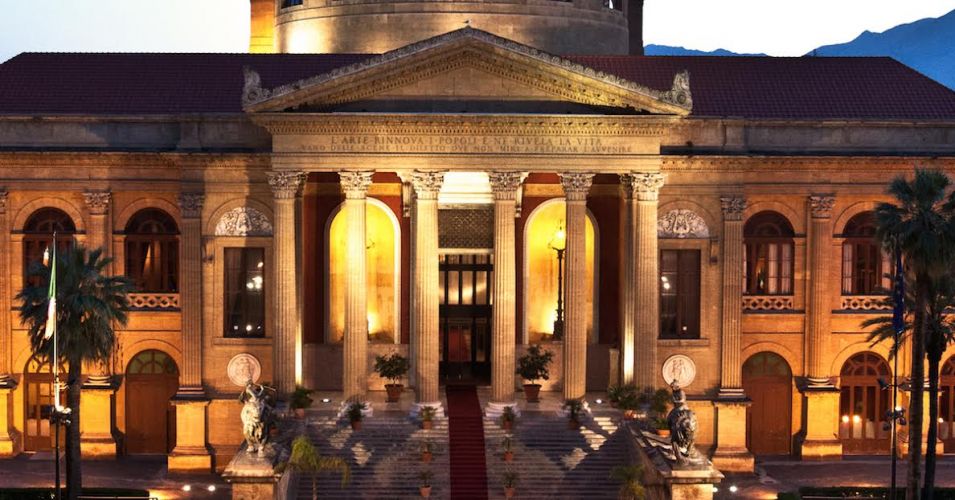 Teatro Massimo http://www.teatromassimo.it/
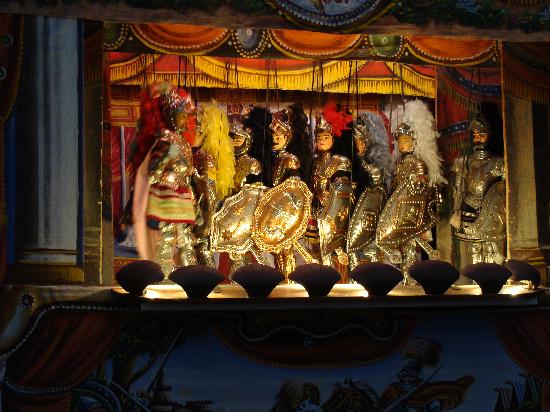 Museo delle Marionette https://www.museodellemarionette.it/index.php?lang=it
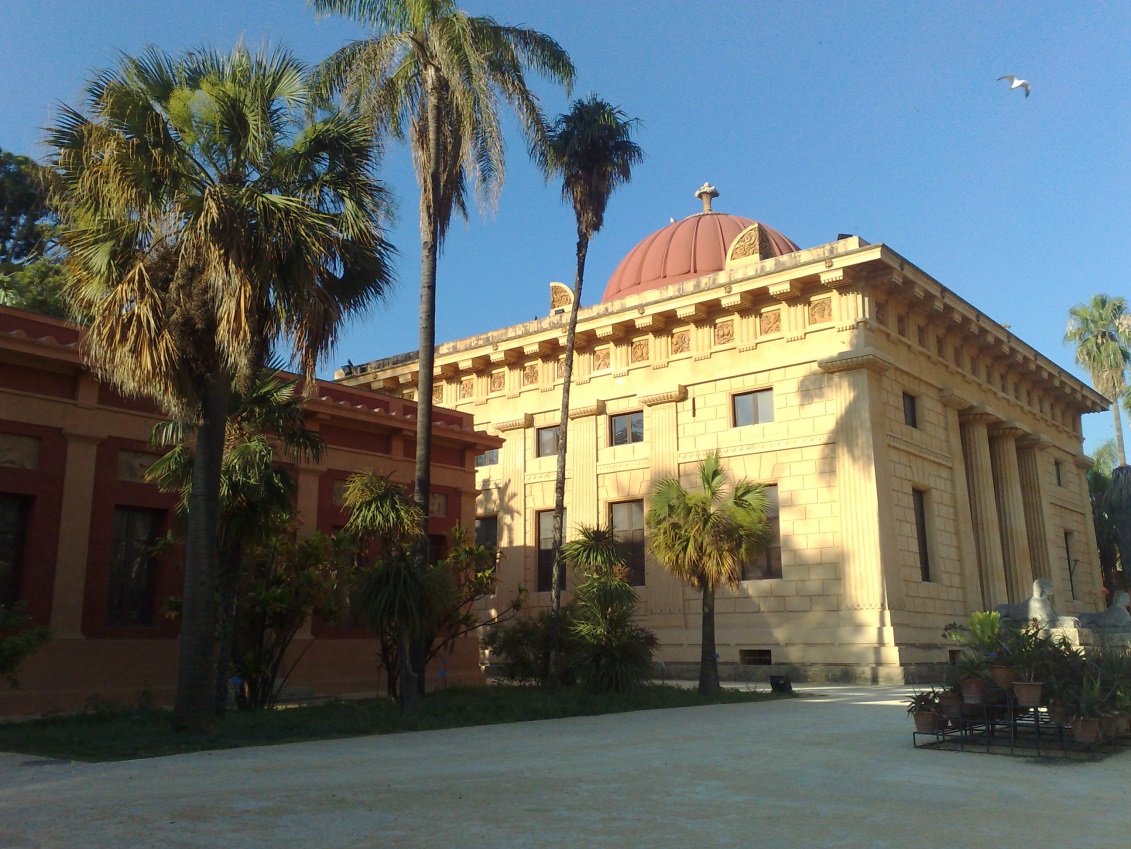 Orto Botanico
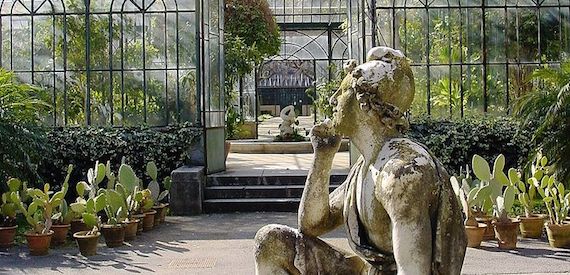 http://www.ortobotanico.unipa.it/
TRAPANI
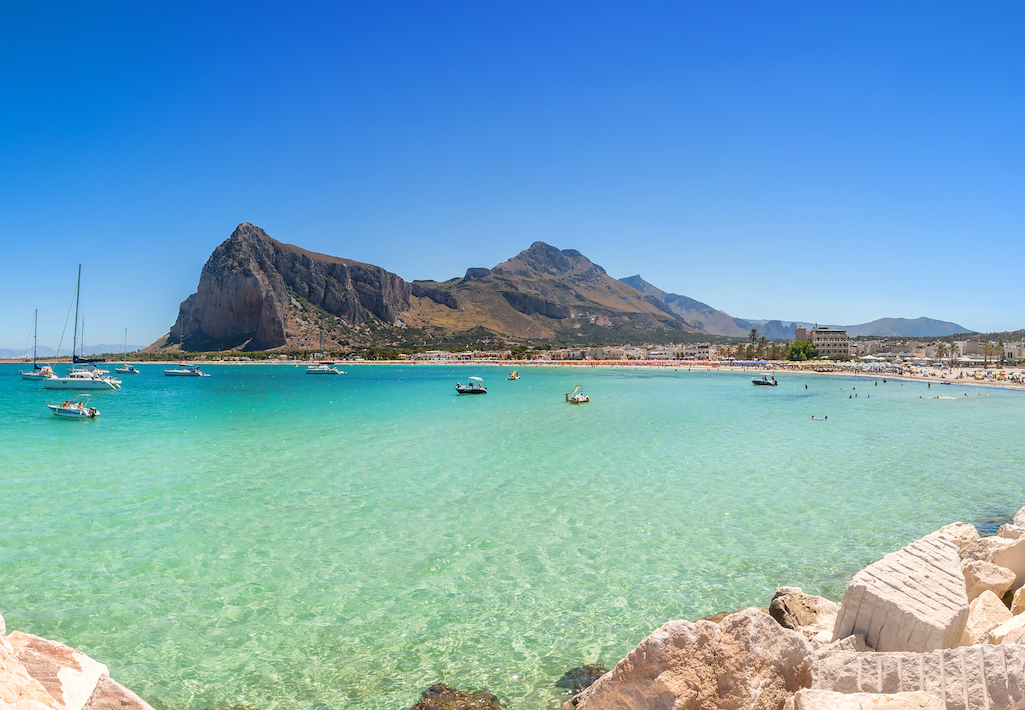 San Vito lo Capo https://www.sanvitolocapo.com/
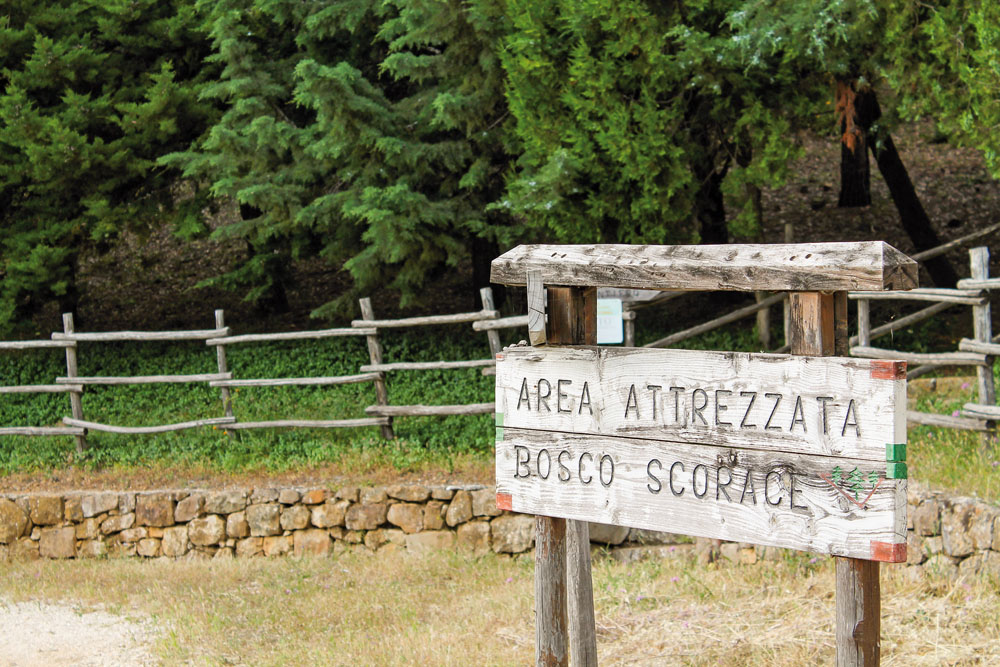 Bosco Scorace http://www.turismo.trapani.it/it/1078/bosco-scorace-d-arcudaci.html
AGRIGENTO
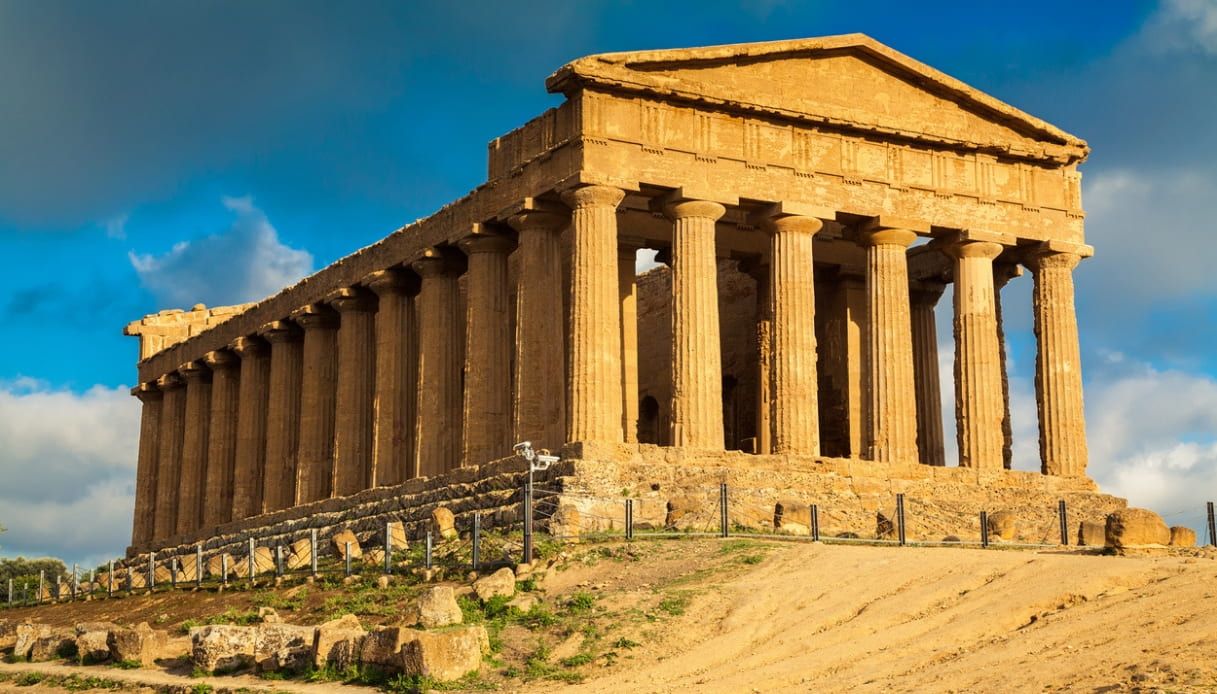 Valle dei Templi https://www.lavalledeitempli.it/
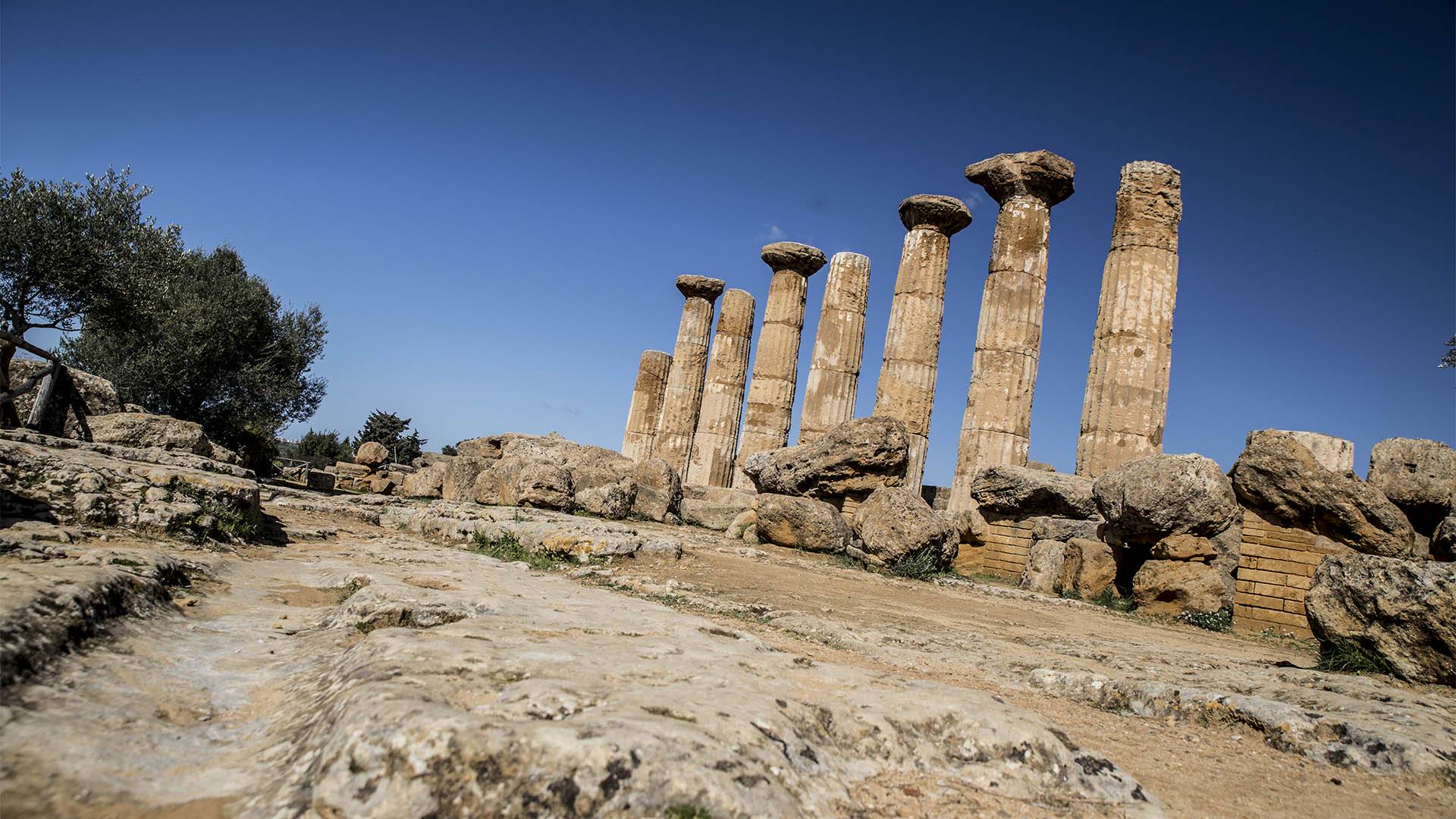 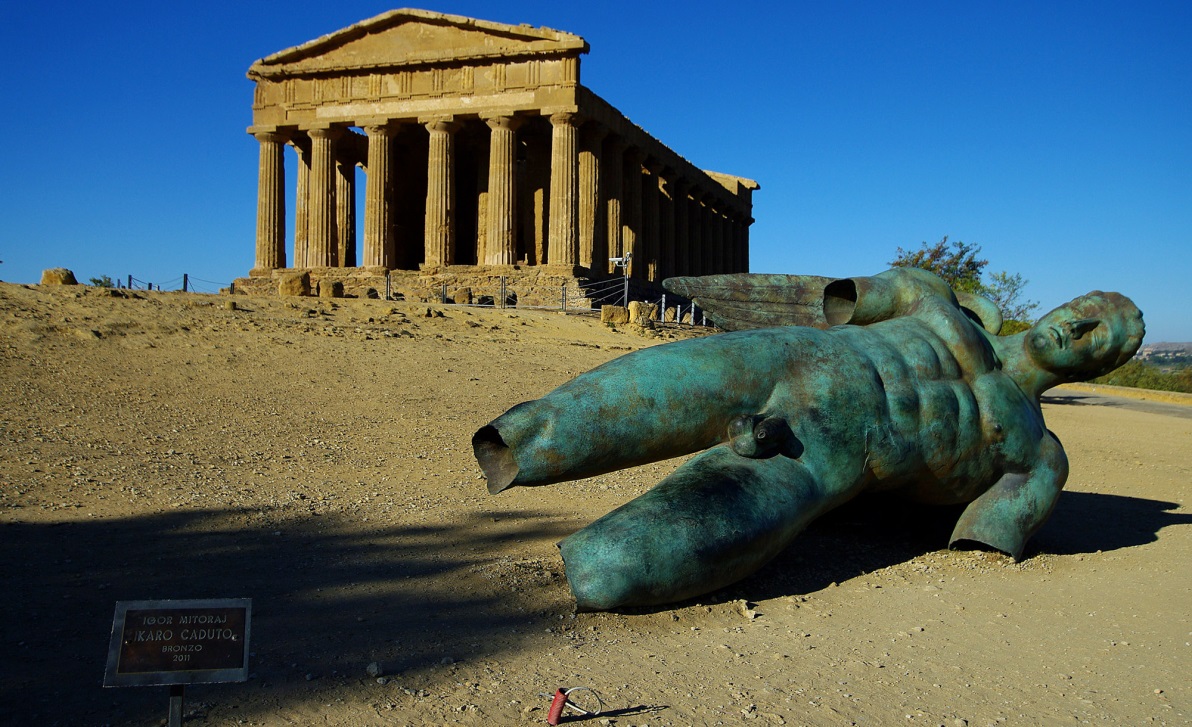 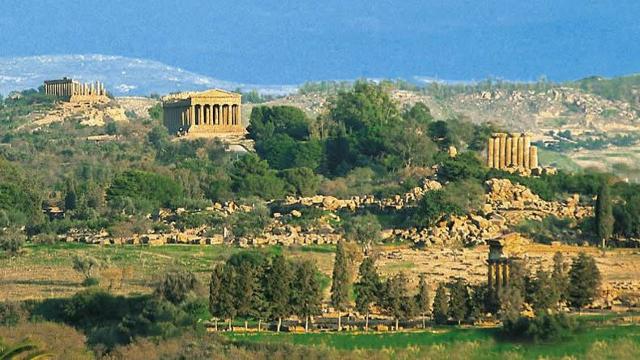 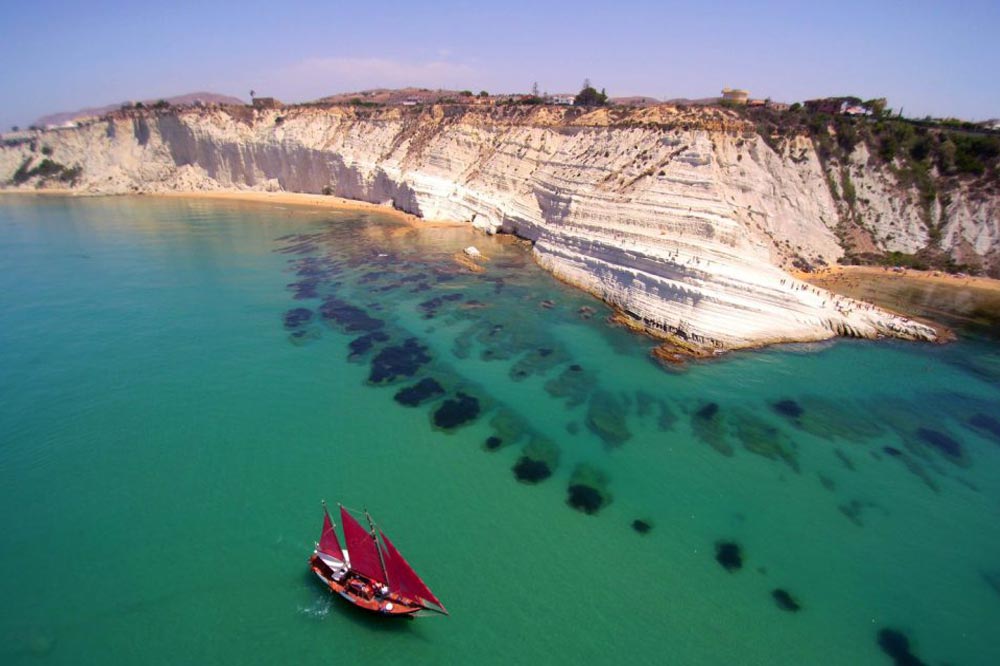 Scala dei Turchi http://www.girasicilia.it/la-scala-dei-turchi-realmonte-mare-sicilia/
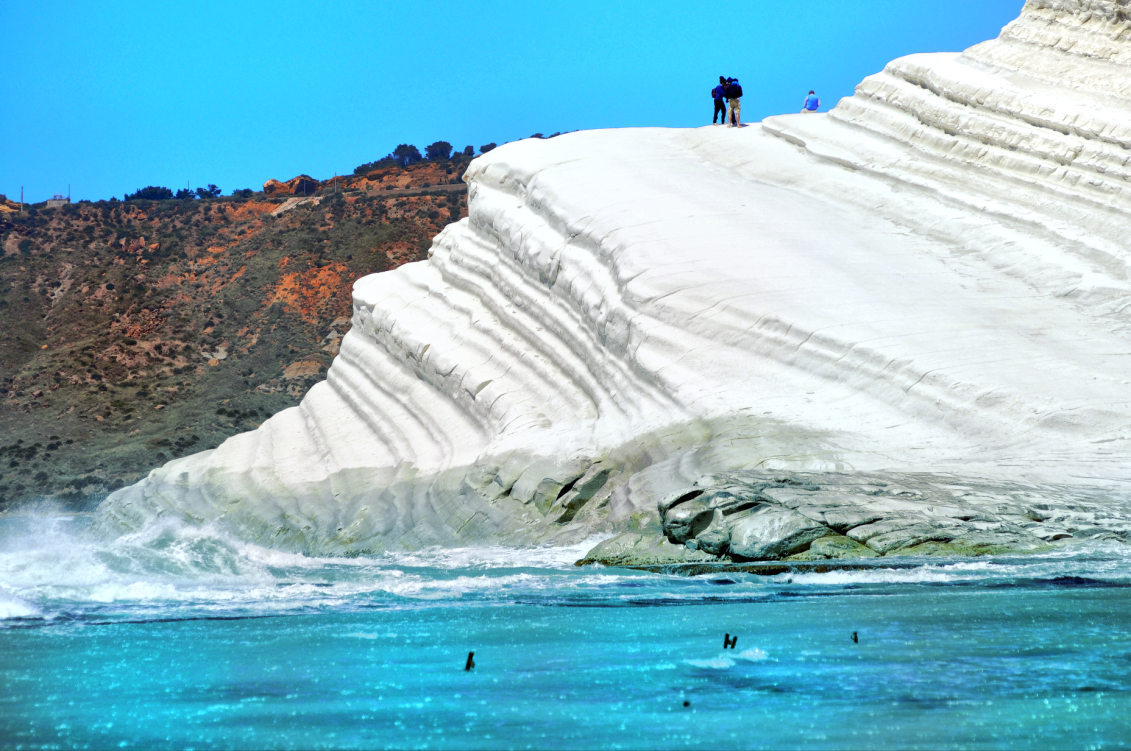 CATANIA
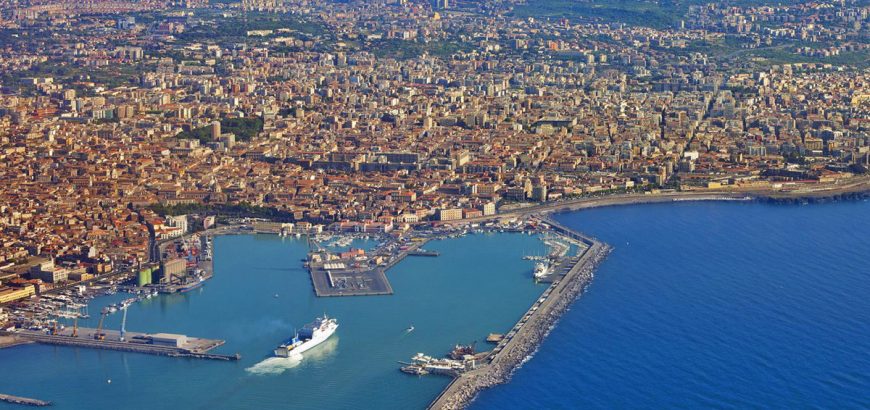 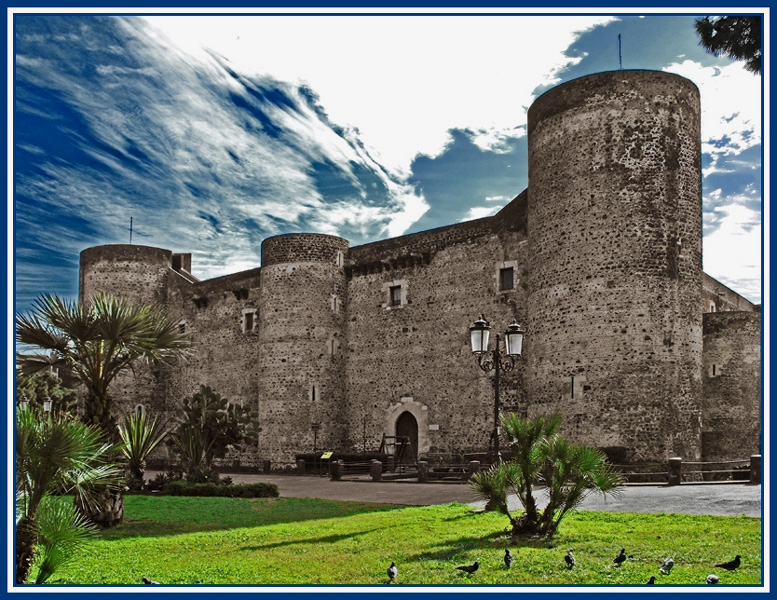 Catello Ursino https://www.peripericatania.it/cosa-vedere/castello-ursino-2/
The Historical Museum of the Landing
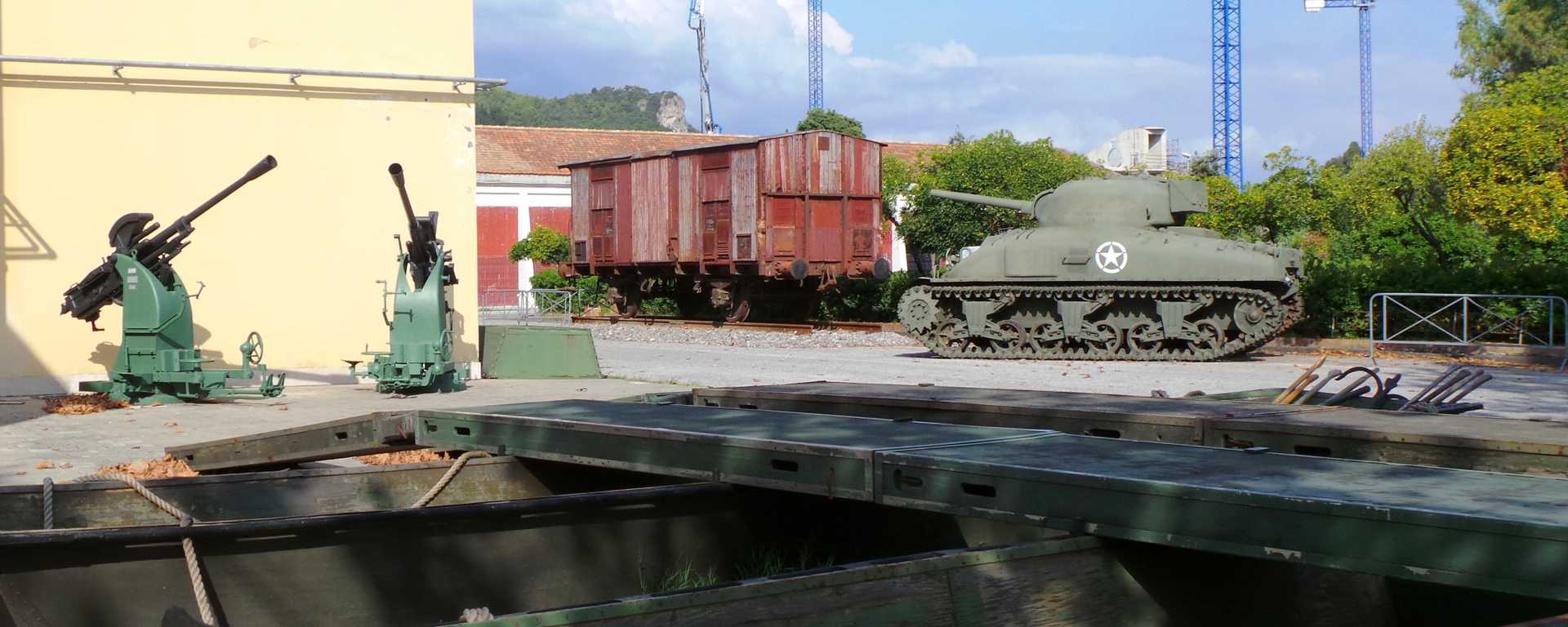 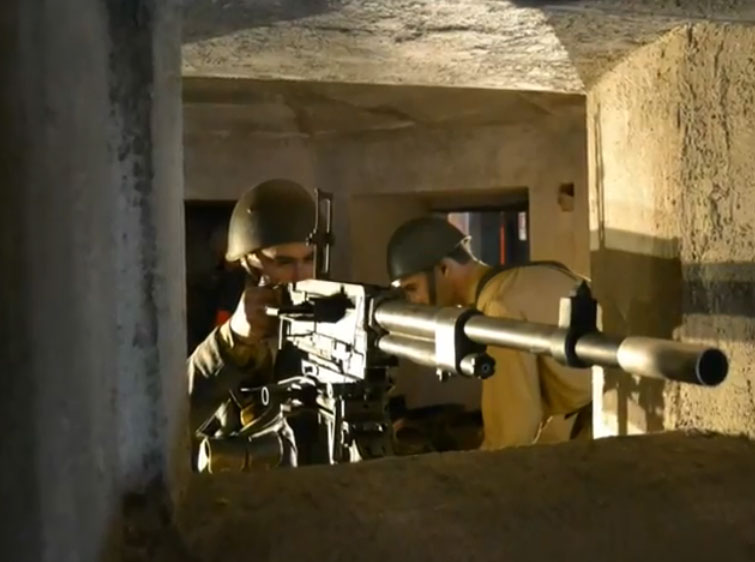 FOOD
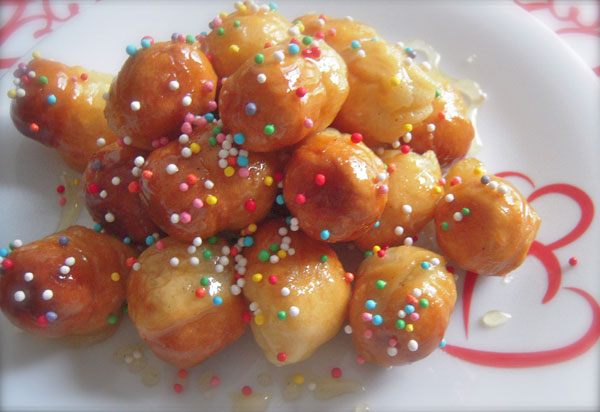 La Pignulata 
Chiddu chi cci voli
6 ova
500 gr farina bianca 00 ( e chidda chi piglia)
6 cucchiarati d’ogliu d’aliva 
Ogliu oi frijri
Meli e diavulicchi.
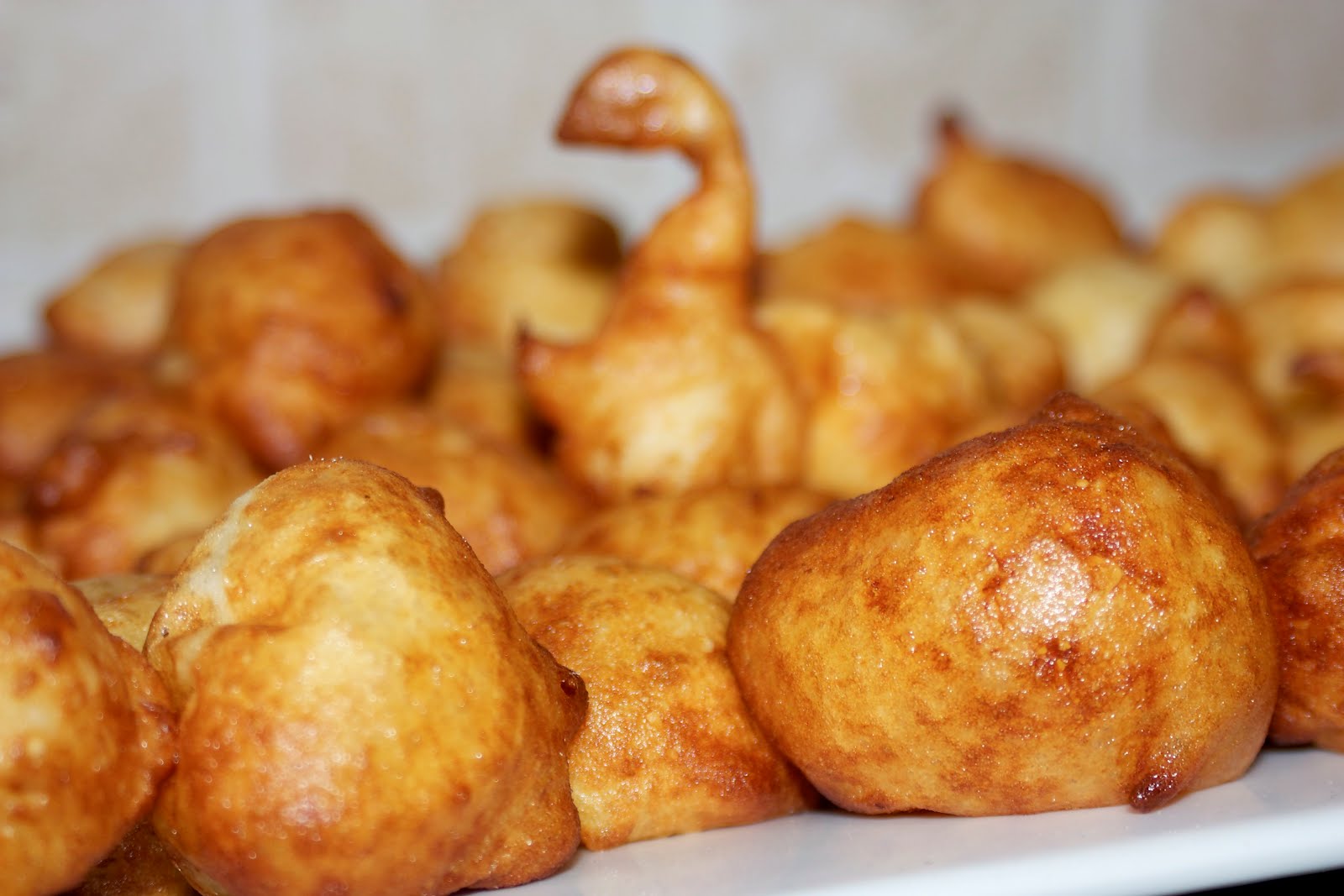 Sfinci di patati
Chiddu chi cci voli
600 gr di patati
500gr di farina
¼ di litru di latti
4 ova 
Un pizzicu di sali e di cannedda 
50 gr di levitu di birra 
Ogliu abbunnatu pi frijri
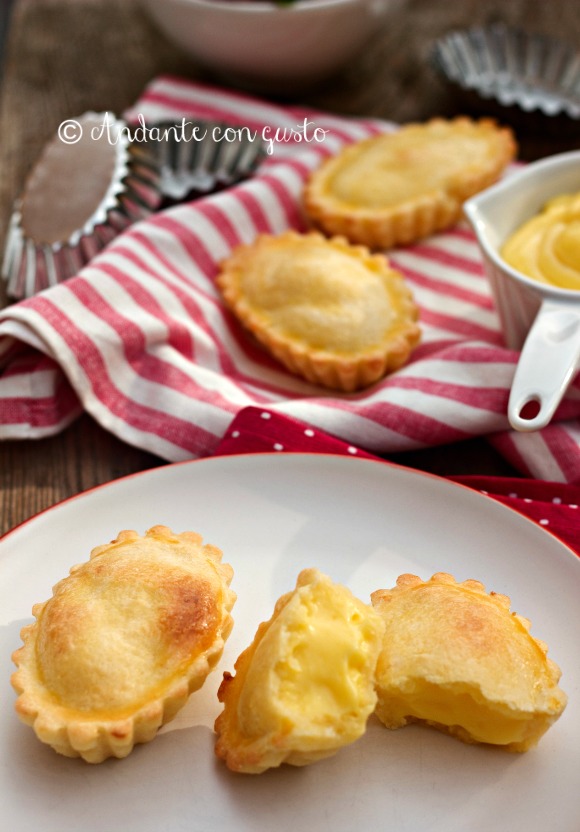 Pasticciotta cu marmellata di citru
Chiddu chi cci voli
1 kg farina 
300 gr di zuccaru 
200 gr di saimi
30 gr d’ammoniaca 
2 bustini di levitu e 1 di vaniglia
4 ova 
Latti quantu basta